Metagenomika – virom a eukaryota
Petra Vídeňská, Ph.D.
Eukaryota
Problém s velikými rozdíly (dělají se zejména plísně, kvasinky, vyšší houby, paraziti a protozoa)
Lze využít různé markery – 18S rDNA, ITS 1/2, D2…
Která oblast je nejlepší na co – literatura
Nyní se nejvíce využívá celometagenomové sekvenování
Ukázka využití genu pro 18S rRNA
Ukázka využití genu pro 18S rRNA
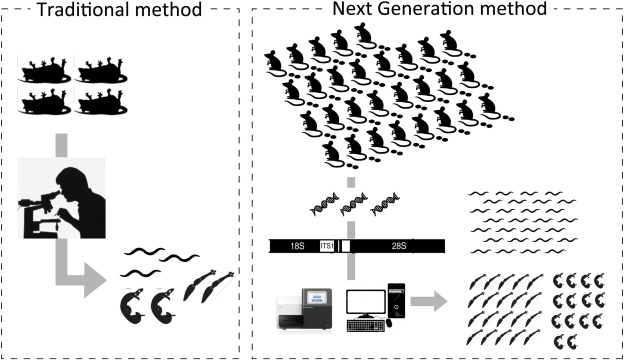 Fig. 1. An illustration to compare the traditional method and the 18S rRNA based metagenome approach using next generation sequencers. With 18S rRNA based metagenomics, parasites can be detected and identified in a high-throughput manner.
Ukázka využití genu pro 18S rRNA
Ukázka využití genu pro 18S rRNA
Mikrobiální diverzita na Vitis vinifera
sběr zdravých i napadených listů V. vinifera cv Tempranillo
odběr 10x od května do června  T1-T10
uskladnění listů při -80°C, izolace DNA 
příprava knihovny oblasti V6 16S rDNA pro prokaryotickou populaci
příprava knihovny ITS2 a D2 pro eukaryotickou populaci
Gryndler, 2013
Rarefakční křivky
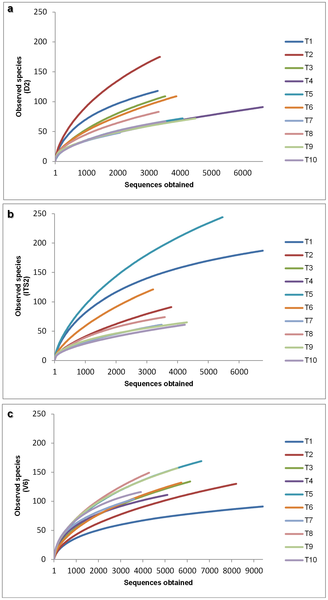 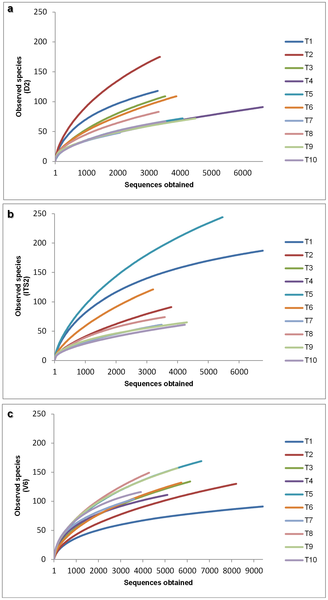 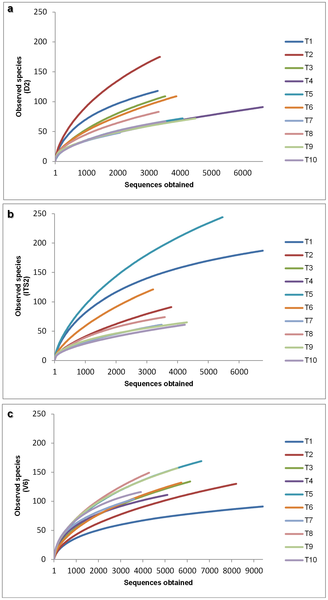 Dynamika biodiverzity
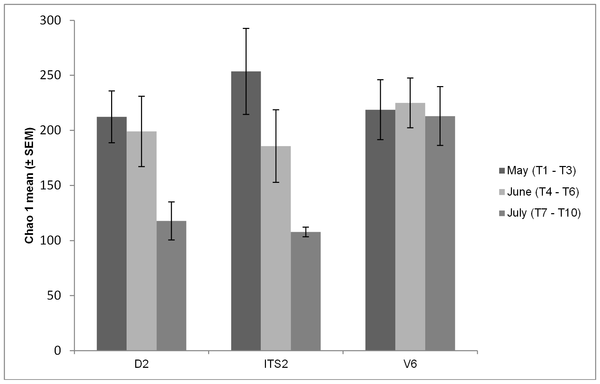 Distribuce eukaryontních i prokaryontních společentví v průběhu času
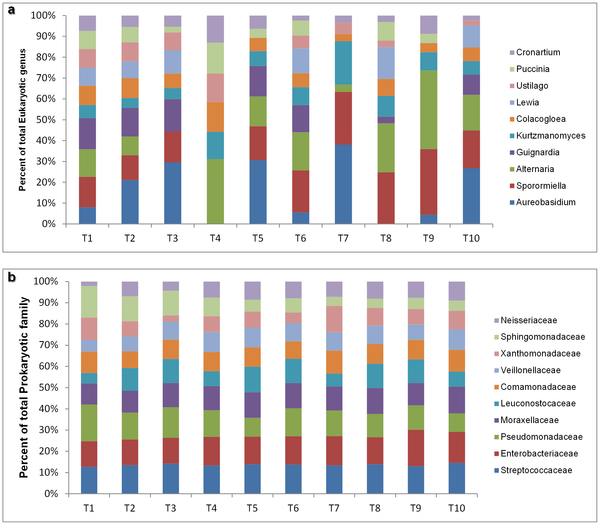 PCA Biplot mikrobiální komunity
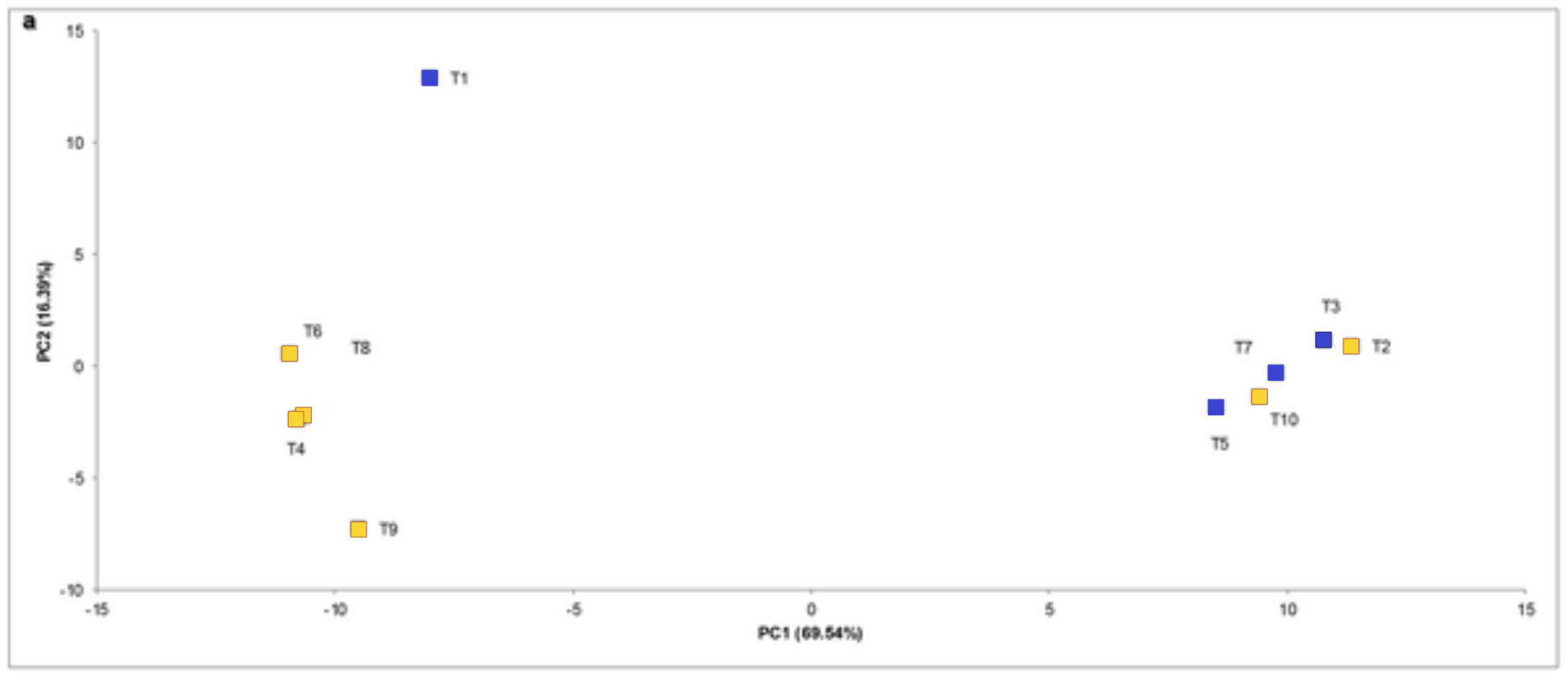 Virom
Neexistuje univerzální konzervovanou oblast
Není sjednocená metodika
Problém RNA x DNA viry
Ve vzorku je většinou virální DNA/RNA minimum
Srovnání metod
Postup
Vliv homogenizace
Vliv centrifugace
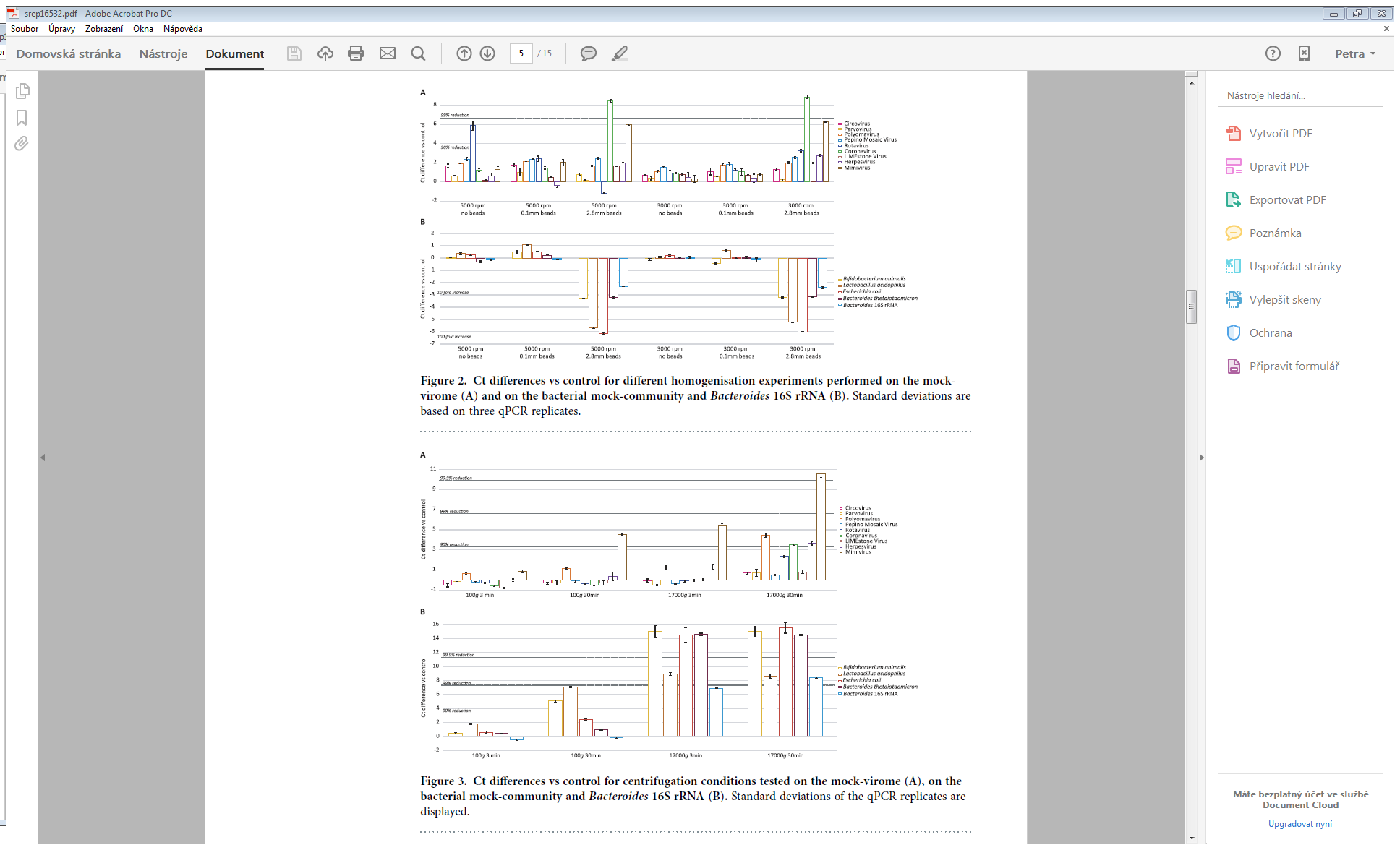 Vliv filtrace
Vliv ošetření chloroformem
Vliv amplifikace s náhodnými hexamery
Srovnání metod
Srovnání metod
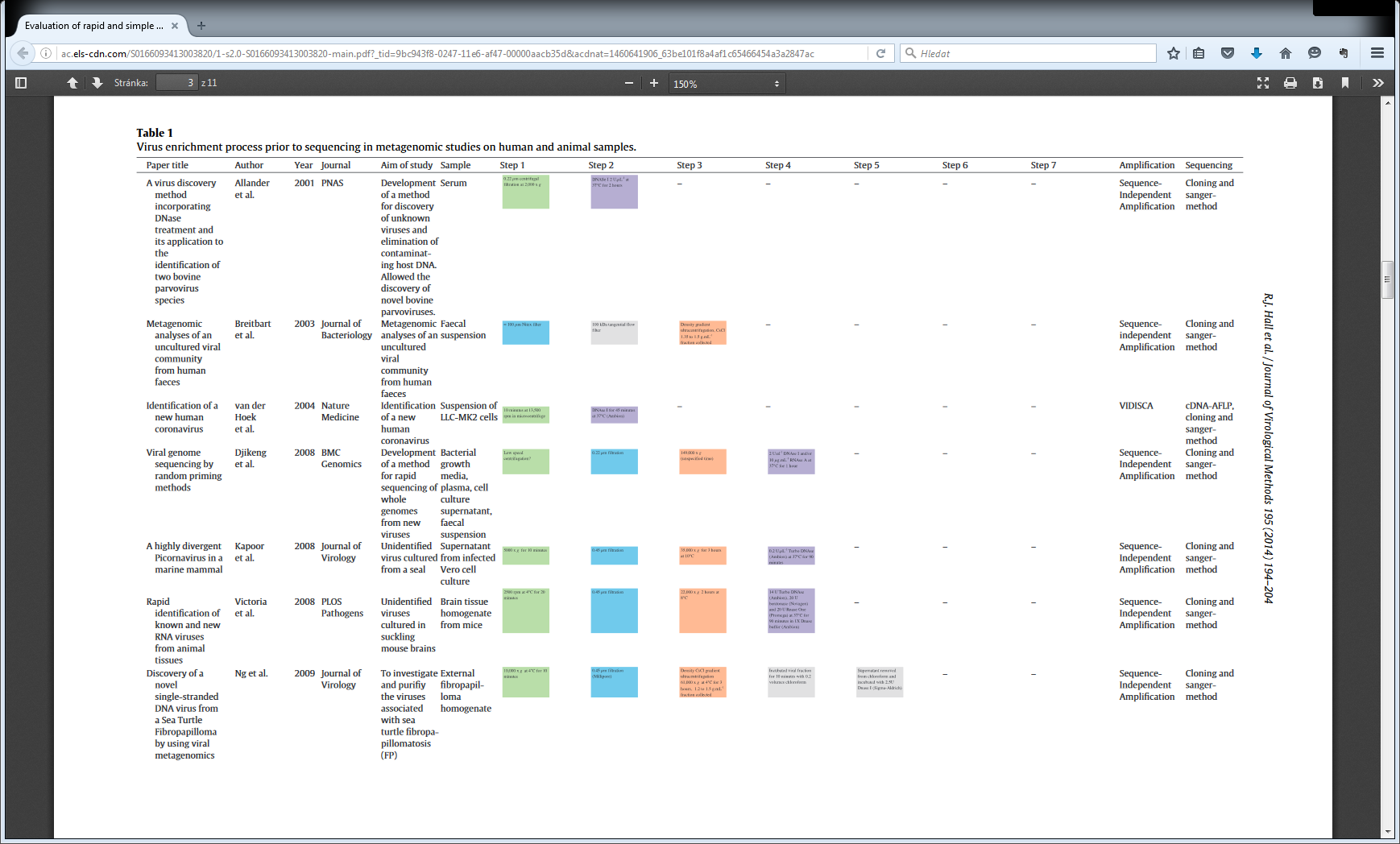 Srovnání metod